NFF
Nordisk Fästningsforum 1992-2015

Heikki Lahdenmäki 2015
Första möte 1992 i Sverige, Marstrand, Carlsten
Varje år efter det turvis i Finland-Norge-Danmark-Sverige
Ca. 2-4 deltagare från varje land
      -   från museiverket (eller motsvarande)
fastighetsägarens representanter / site managers
historiker, arkitekter, ingenjörer…
På egen kostnad
Teori och praktik
Historia, inventering, värdering, organisationer, nya aktiviteter (re use), arkitektur, landskap, restaureringstekniker och materialer, marknadsföring, bränding, skyltning, hållbar utveckling…
NFF
First meeting in Sweden 1992, Marstrand, Carlsten
Every year in one of the Nordic countries Sweden, Finland, Norway, Denmark
Networking by email continuously
About  2-4 representants from each country
site managers
from the National Boards of Antiquities and other state orgs
historians, architects, engineers…
Own expences
Theory and practice
History, inventory, value judgement, organizing ownership, re use,  architecture, landscape, restoration materials and techniques, marketing, branding, signage, sustainable development…
NFF
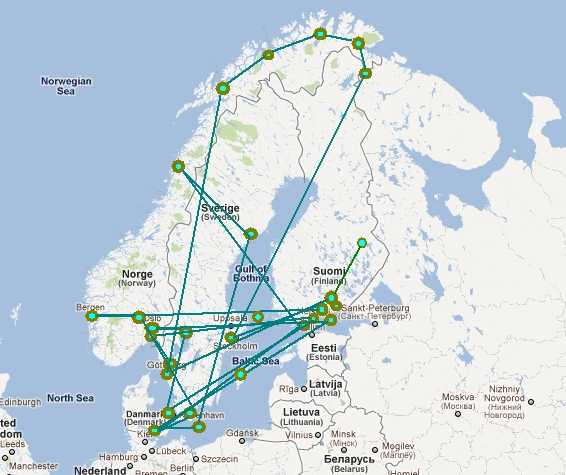 170 fästningar 1992 -2014
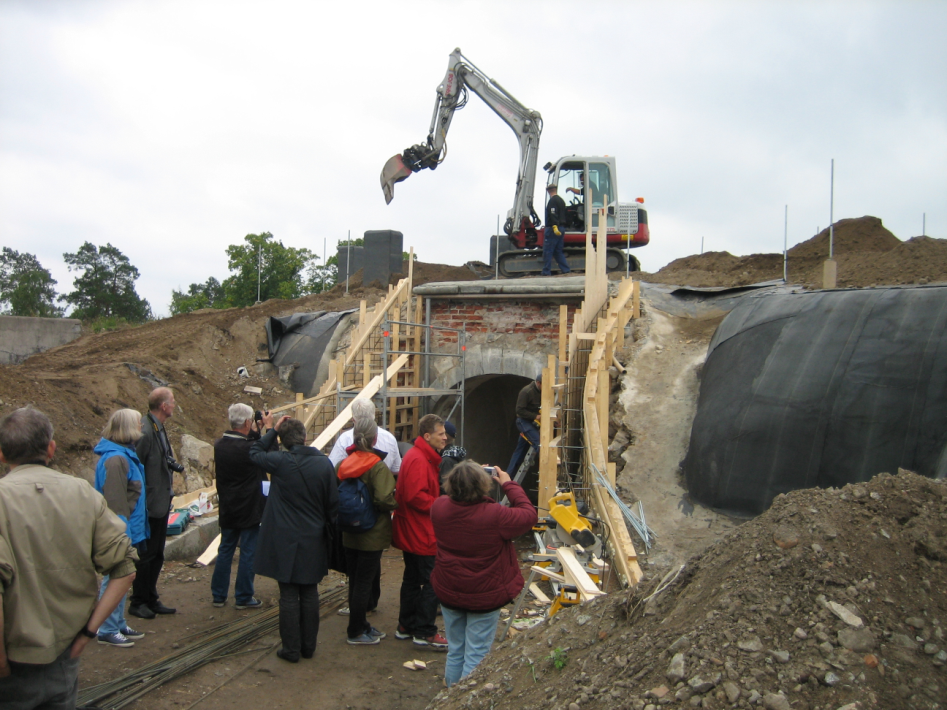 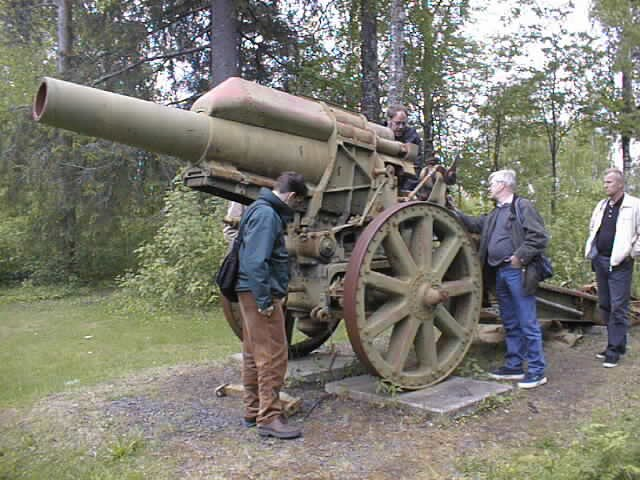 2000
2008
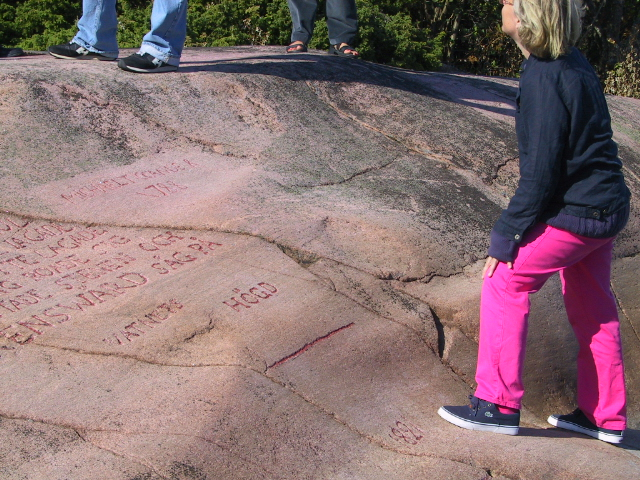 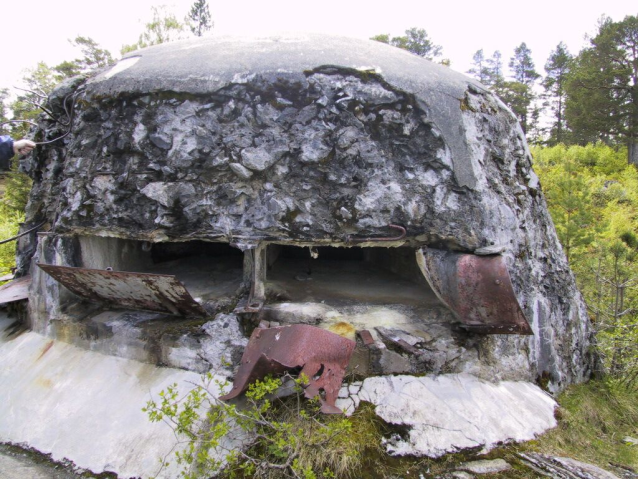 2001
2002
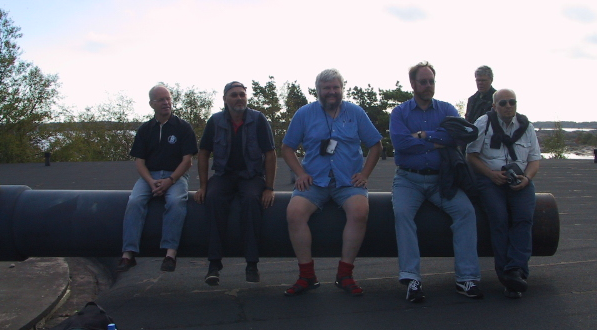 2002
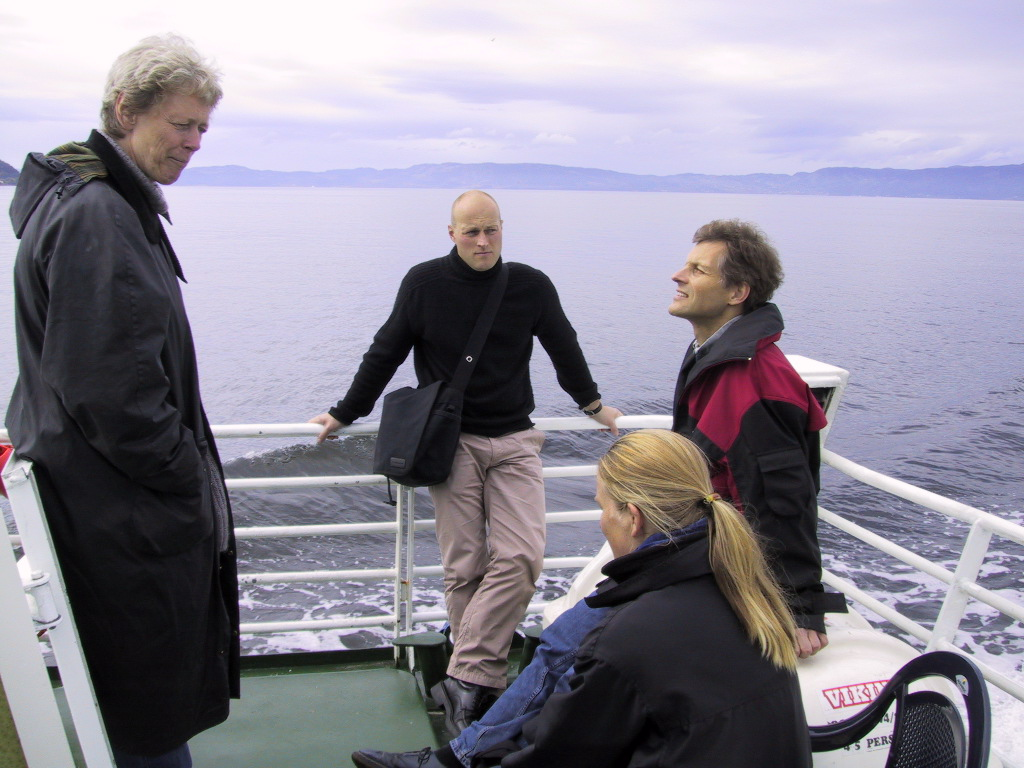 2001
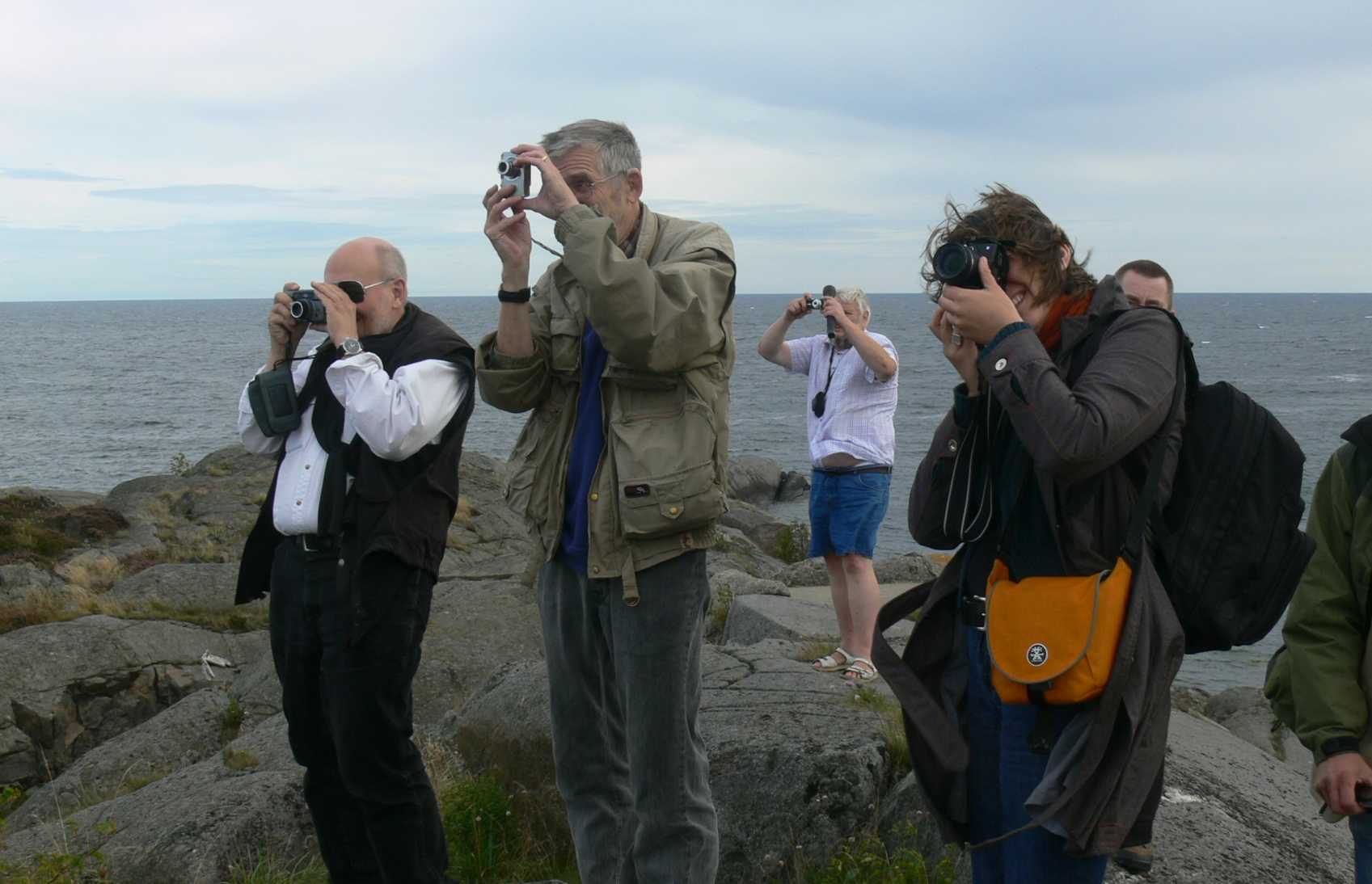 2008
Thank you
heikki.lahdenmaki@suomenlinna.fi
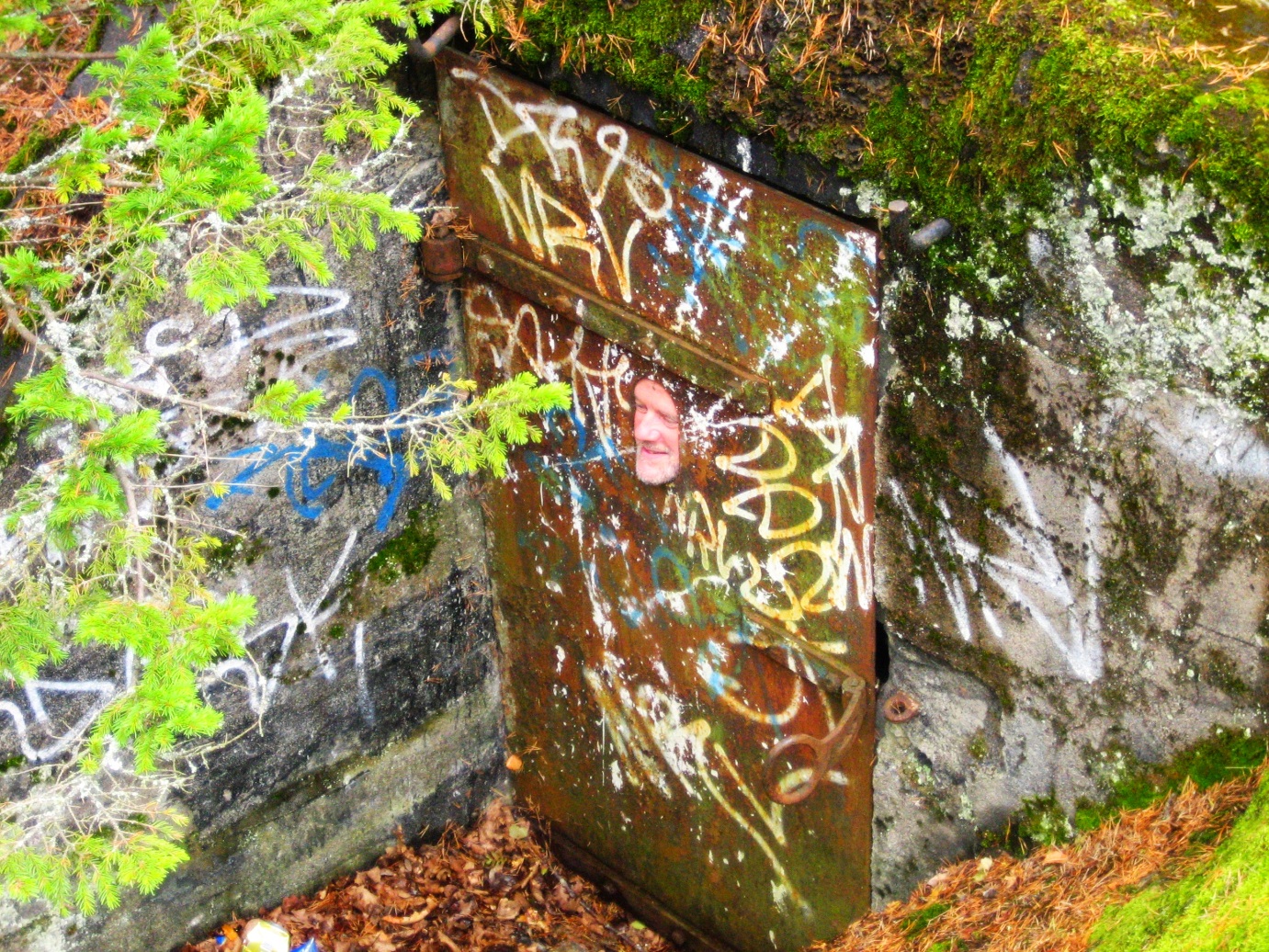 2008
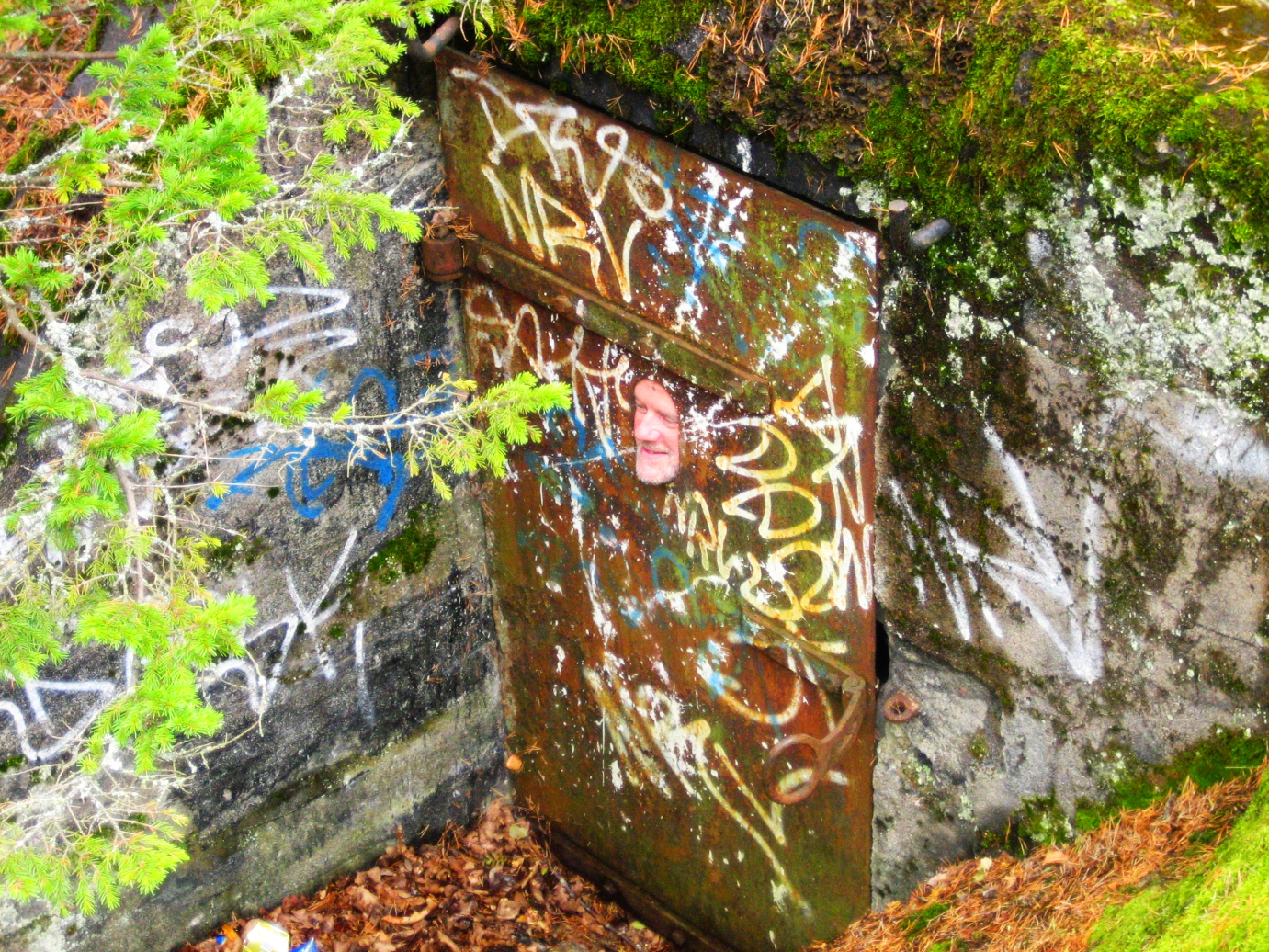 2008
KIITOS / TACK